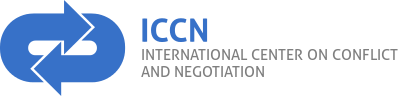 Women Peacebuilders from the South Caucasus
Webinar, organized by the Rotary Peace Fellowship Alumni Association (Europe)
Nina Tsikhistavi-Khutsishvili, Director, ICCN
12 February, 2021	
www.iccn.ge    			            ninatsikhistavi@iccn.ge
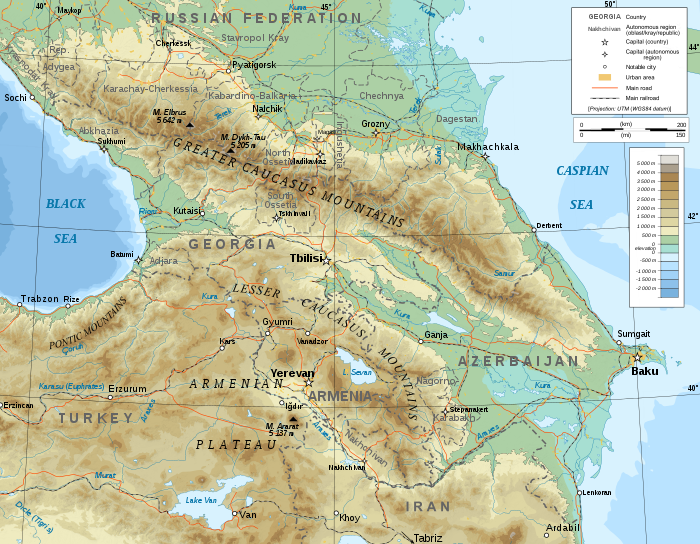 Conflicts in South Caucasus
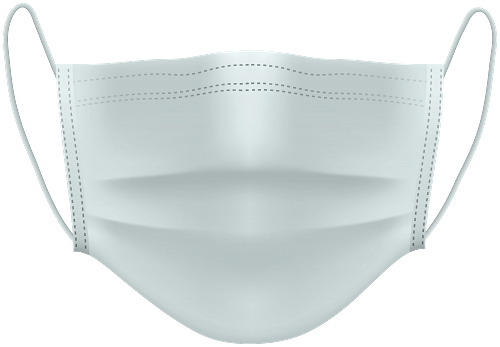 Hostilities
Constant escalations
where are women peacebuilders there
Wars
Clashes
Bloodshed
Fighting
Armed conflicts
Confrontations
Devastated outcomes have been challenging the Region for more than the past 30 years.
by Nina Tsikhistavi-Khutsishvili, ICCN                                                 12 February, 2021
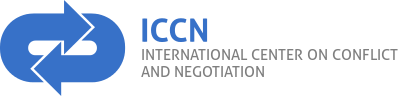 An Overview of the landscape of established formats (for negotiation and monitoring) for peaceful solutions in South Caucasus
established formats for both negotiation and monitoring
2020 –  present
The Geneva International Discussions (GID), to address the consequences of the 2008 conflict in Georgia. Co-chaired by the Organization for Security and Co-operation in Europe (OSCE), the European Union (EU), and the United Nations (UN). The Geneva process brings together representatives of the participants of the conflict—Georgia, Russia, and Georgia's breakaway Abkhazia and South Ossetia—as well as the United States, (since 2008).
The European Union Monitoring Mission (EUMM) and its consequent formats of Incident Prevention and Response Mechanism (IPRM), co-facilitated by the EUMM, the OSCE (in Ergneti) and Chaired by the UN (in Gali), (since 2008).
The European Union Special Representative (EUSR) for the South Caucasus and the crisis in Georgia, (since 2008).
The Minsk Group in response to the Nagorno-Karabakh conflicts. Co-chaired by France, the Russian Federation, and the United States, (since 1992). 
The Joint Turkish-Russian Center for Monitoring the Nagorno-Karabakh ceasefire.
Constituting a Peacekeeping Force in the region of Nagorno-Karabakh. Deployment of Russian Peacekeepers. 

2008-2020
The Geneva International Discussions (GID), to address the consequences of the 2008 conflict in Georgia. Co-chaired by the Organization for Security and Co-operation in Europe (OSCE), the European Union (EU), and the United Nations (UN). The Geneva process brings together representatives of the participants of the conflict—Georgia, Russia, and Georgia's breakaway Abkhazia and South Ossetia—as well as the United States.
The European Union Monitoring Mission (EUMM) and its consequent formats of Incident Prevention and Response Mechanism (IPRM), co-facilitated by the EUMM, the OSCE (in Ergneti) and Chaired by the UN (in Gali).
The European Union Special Representative (EUSR) for the South Caucasus and the crisis in Georgia. 
The Minsk Group in response to the Nagorno-Karabakh conflicts. Co-chaired by France, the Russian Federation, and the United States, (since 1992). 
1992-2008
UNOMIG in response to Geo-Abkhazian armed conflicts (1993-2008), 
OSCE Mission in response to Geo-Ossetian armed conflicts (1992-2008), 
The European Union Special Representative (EUSR) for the South Caucasus (1996).
The Minsk Group in response to the Nagorno-Karabakh conflicts. Co-chaired by France, the Russian Federation, and the United States, (1992).
?  years
12  years
16  years
by Nina Tsikhistavi-Khutsishvili, ICCN                                                 12 February, 2021
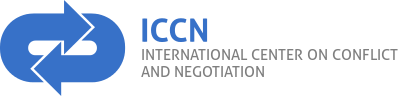 Track 1 Negotiations established in South Caucasus
established formats of negotiation
2008-2021 
The Geneva International Discussions (GID), to address the consequences of the 2008 conflict in Georgia. Co-chaired by the Organization for Security and Co-operation in Europe (OSCE), the European Union (EU), and the United Nations (UN). The Geneva process brings together representatives of the participants of the conflict—Georgia, Russia, and Georgia's breakaway Abkhazia and South Ossetia—as well as the United States, (since 2008).
The Minsk Group in response to the Nagorno-Karabakh conflicts. Co-chaired by France, the Russian Federation, and the United States, (since 1992). 

1992-2008
UNOMIG in response to Geo-Abkhazian armed conflicts (1993-2008), 
OSCE Mission in response to Geo-Ossetian armed conflicts (1992-2008),
The Minsk Group in response to the Nagorno-Karabakh conflicts. Co-chaired by France, the Russian Federation, and the United States, (1992).
13  years
16  years
by Nina Tsikhistavi-Khutsishvili, ICCN                                                 12 February, 2021
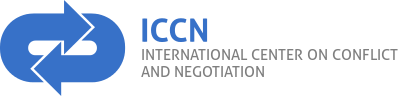 The Ground Monitoring Missions and Field Operations established in South Caucasus
established formats of monitoring
2020 –  present – The Russian Peacekeepers.
2020 –  present – The Joint Turkish-Russian Center for Monitoring the Nagorno-Karabakh ceasefire.
2008 –  present - The European Union Monitoring Mission (EUMM) and its consequent formats of Incident Prevention and Response Mechanism (IPRM), co-facilitated by the EUMM, the OSCE (in Ergneti) and Chaired by the UN (in Gali).
Across the Administrative Boundary Lines (ABL) and the Line of Contact (LoC)
1999 – 2017 - The OSCE Office in Yerevan (closed); 
A consensus was not reached among OSCE participating States on the extension of the Office’s mandate.
1999 – 2014  - The OSCE Office in Baku (closed);
2014-2015 The OSCE Project Co-ordinator in Baku, being transformed from the OSCE Office in Baku (closed). 
The Azerbaijani Government terminated the MoU between the Azerbaijani Government and the OSCE.
1993 - 2008 - UNOMIG -the United Nations Observer Mission in Georgia (closed);
Russia vetoed a new continuation of the mandate.
1992 – 2008 - The OSCE Mission to Georgia (closed).
Russia vetoed a new continuation of the mandate.
by Nina Tsikhistavi-Khutsishvili, ICCN                                                 12 February, 2021
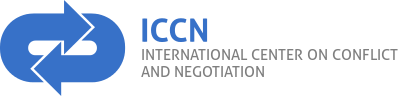 Abolished Infrastructures 4 Peace as an aftermath of each War …
can we sustain the impact…
There are no answers to peacebuilders’ critical question:

Who should be responsible for reparation of abolished Infrastructures 4 Peace?

Sudden and forced abolishment of infrastructures 4 peace is showing us that peacebuilders cannot sustain the impact of all confidence-building measures taken towards peace processes.
by Nina Tsikhistavi-Khutsishvili, ICCN                                                 12 February, 2021
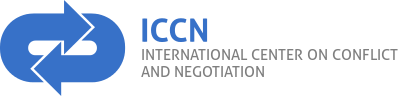 Women Peacebuilders’ roles
where are women peacebuilders …
My view from the perspective of over 20 years’ experience in the field:


Roles of women peacebuilders are not stable in the South Caucasus.
In fact, women are roaming between rapidly changing periods of Fire and Ceasefire towards Peace Processes.
by Nina Tsikhistavi-Khutsishvili, ICCN                                                 12 February, 2021
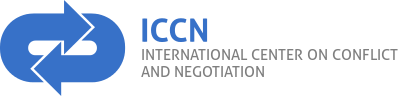 Acting towards ceasefire as a Peacebuilder
where are women peacebuilders during ceasefire
Women peacebuilders are forced to transform their activities to mere  humanitarian assistance before, during, and after each ceasefire, instead of developing and strengthening I4P;
National women mediators are forced to transform their roles from peacebuilders to ceasefire/truce violation observers, with poor or limited outcomes (if given access at all); 
National women mediators are never being recognized as an integral part of peace negotiations.
by Nina Tsikhistavi-Khutsishvili, ICCN                                                 12 February, 2021
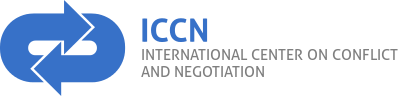 Are we a part of Integral Pillars of a Peace Process?
where are women peacebuilders during Peace Process
The 3 integral pillars of a peace process are: Governments, Third party mediators and Peace practitioners. A peace process can be effective once all 3 pillars act complementary to each other;  
Alive and effective peace process shall be inclusive for sustainability;
As for an inclusive peace process, it needs a mutual dialogue between the national women mediators, CSOs and Government(s) in order to bridge bottom and top levels of a society.
by Nina Tsikhistavi-Khutsishvili, ICCN                                                 12 February, 2021
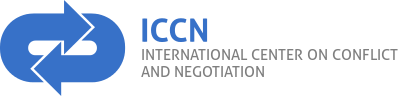 Challenges of Peacebuilders’ Work in SC
Hey, women peacebuilders, is anybody left there?
Visibility
All the people working on Track 2 of Confidence Building Measures (CBM) remain invisible and non influential for the past 30 years. The peacebuilders are facing threats instead. Chatham House Rule applied at the meetings is hardly helpful to hide 5Ws – who, what, when, where, why …
Recognition
The CS representative national women’s resources are rarely considered as an essential part of the conflict resolution. Inclusive dialogues do not take place in the South Caucasus and local peacebuilders are not seen as partners to a peace process; 
CSOs of South Caucasus, along with national experts are distanced from the peace negotiations. The main root of this kind of a division can be found in the following: 
the peace processes in South Caucasus are informally divided and separated into two general levels: 
a very low level – grassroots (track 2, etc.), where the activities of national non-state actors are ‘tolerated’ but never legitimized; and 
a very high, state-officials’ lead level – track 1 negotiations, publicly considered as an elite and closed format with involvement  of an international mediation (e.g. the GID, the Minsk Group). 
Legitimation
The absence of national peacebuilders in peace negotiations is mot saddening anybody among relevant stakeholders – all work can largely be managed and replaced by Member Satates and Participating States alone. 
National mediators are “downgraded” to a Track 2, where the activities of national non-state actors are merely permitted.
by Nina Tsikhistavi-Khutsishvili, ICCN                                                 12 February, 2021
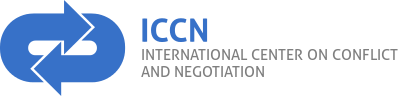 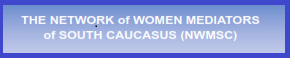 N W M S C
Network of Women Mediators of South Caucasus(NWMSC)
Frustrations caused by nonparticipation and exclusion forced us to establish the Network of Women Mediators of South Caucasus in 2017. 

However, we are really struggling with operationalizing it in the absence of adequate funding and political support.
by Nina Tsikhistavi-Khutsishvili, ICCN                                                 12 February, 2021
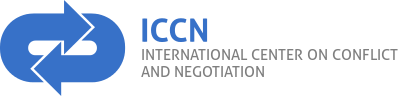 N W M S C aims:
N W M S C
To establish a Continuous Dialogue, build trust and strengthen cooperation across conflict lines, conflict regions, and form synergies between the grassroots CSOs and the top-level actors involved in all the established formats of Track 1 Negotiations; 
To create a space for a dialogue between the stakeholders of the Track 1 and CSOs during the lifecycle of formal negotiations, in order to exchange contextual experiences, identifying common peacebuilding challenges, derive common lessons learned, receive inputs/ ideas from other contexts;
To better connect civil society actors in the conflict-affected regions with various stakeholders, including the UNRGID/ UNOG, OSCE and the EUSR for South Caucasus and the crisis in Georgia, and explore possibilities of a more systematic cooperation along the conflict cycle (i.e. conflict prevention, early warning early response, conflict resolution, transformation, mediation and post-conflict rehabilitation/Dealing with the Past).
by Nina Tsikhistavi-Khutsishvili, ICCN                                                 12 February, 2021
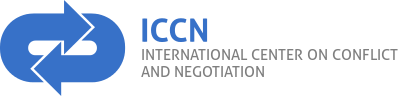 RECOMMENDATION
last but not least
Established peace process shall guarantee inclusive and meaningful negotiations and dialogues, where national Civil Societies are engaged and participate before, during, and after a conflict.
by Nina Tsikhistavi-Khutsishvili, ICCN                                                 12 February, 2021
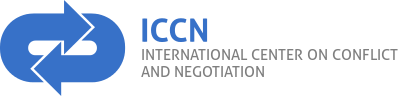 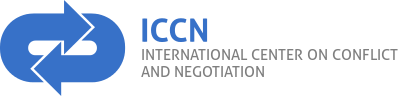 thank you 
ninatsikhistavi@iccn.ge 


www.iccn.ge
by Nina Tsikhistavi-Khutsishvili, ICCN                                                 12 February, 2021